24-Hour Emergency Hotline: 301-662-8800www.heartlyhouse.org
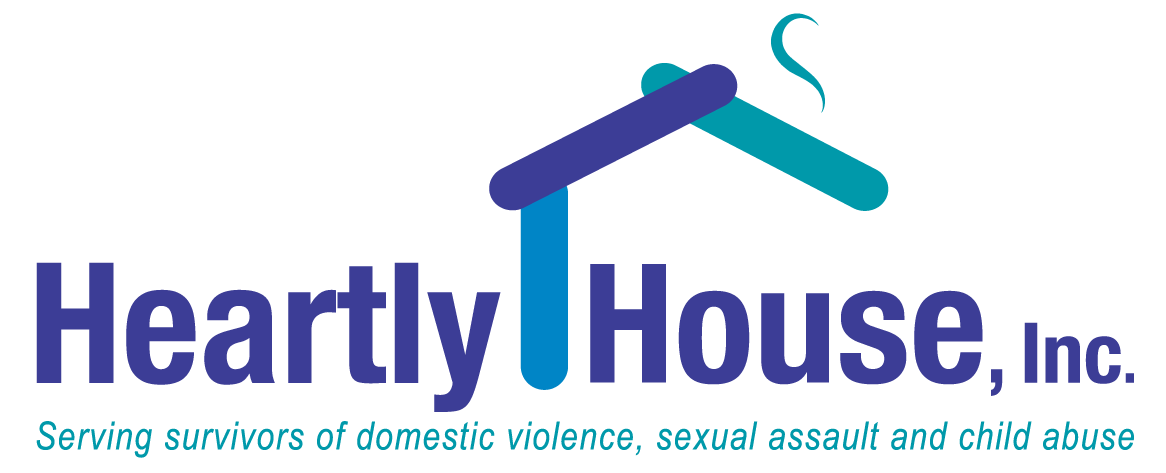 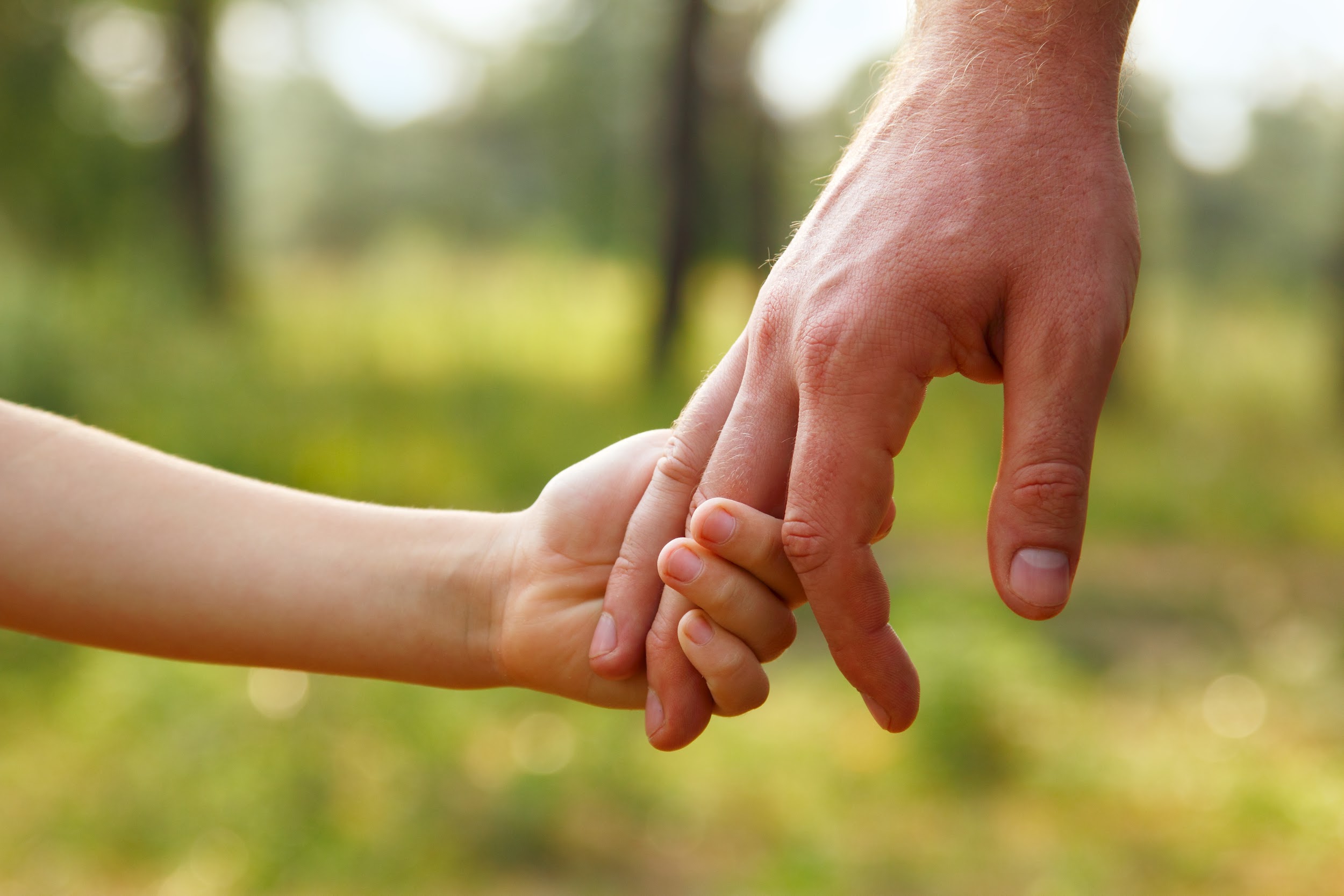 24-Hour Emergency Hotline: 301-662-8800www.heartlyhouse.org
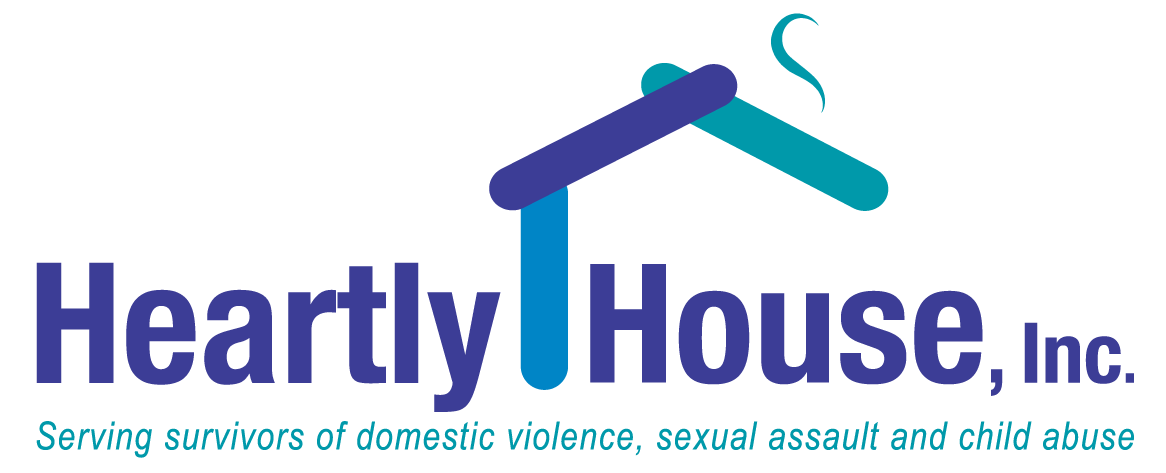 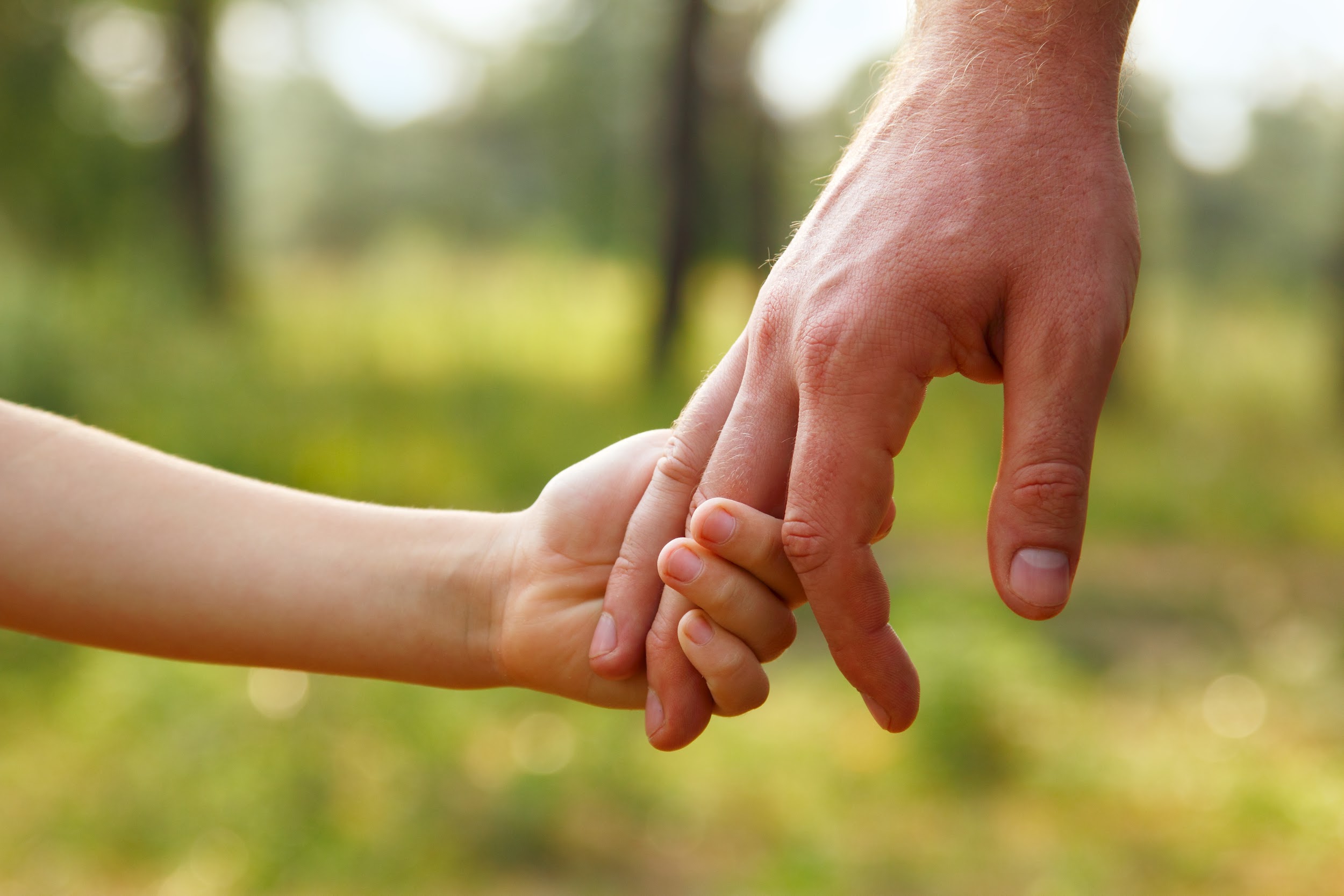 Page Slide
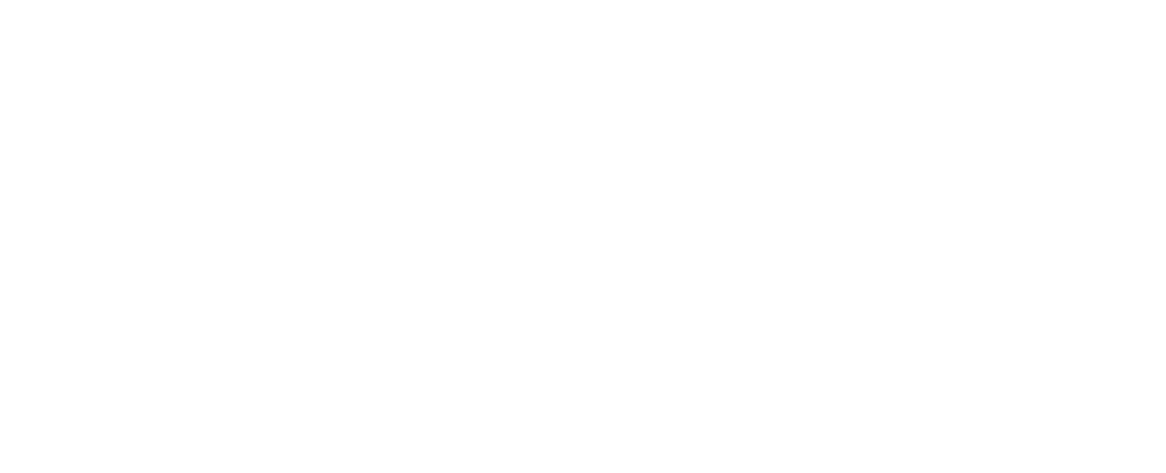 24-Hour Emergency Hotline: 301-662-8800www.heartlyhouse.org
1
Page Slide
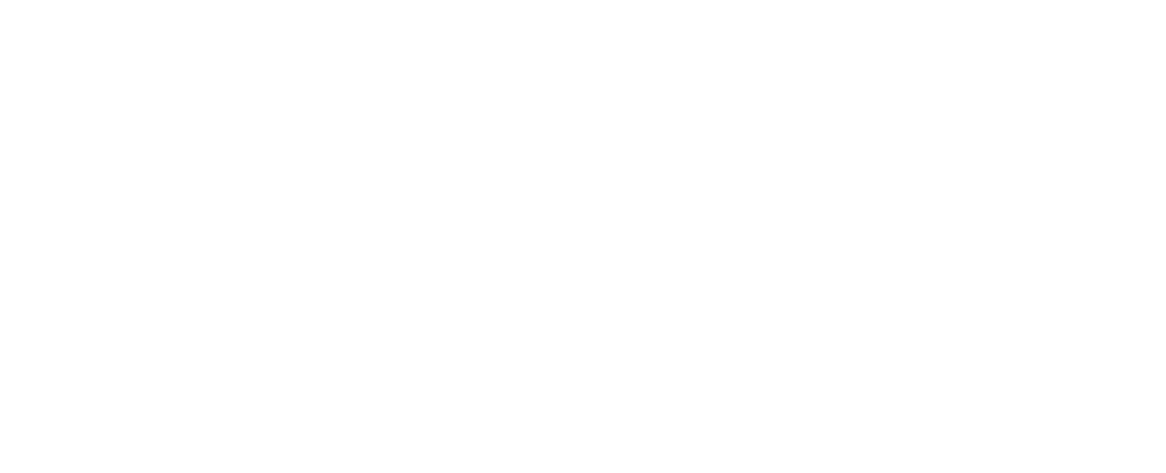 24-Hour Emergency Hotline: 301-662-8800www.heartlyhouse.org
2
Page Slide
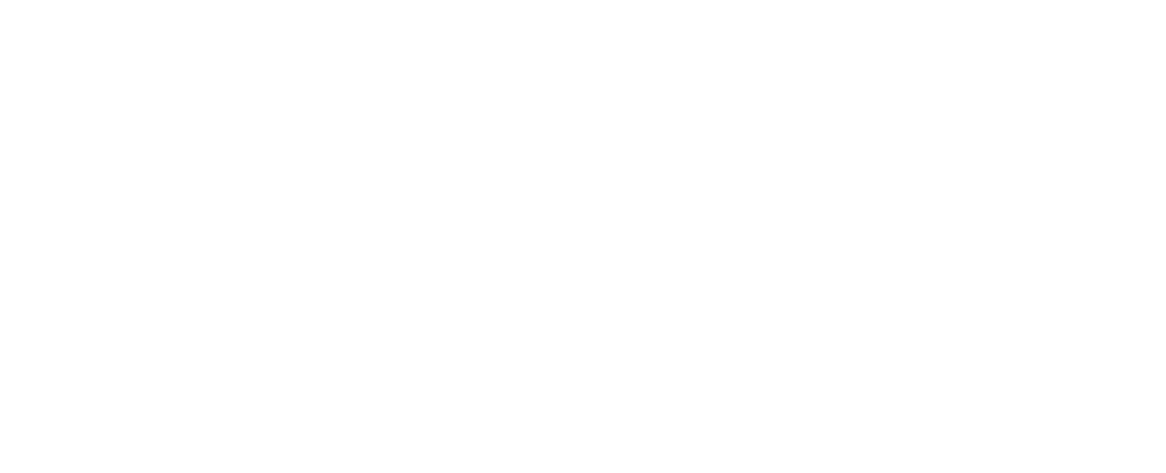 24-Hour Emergency Hotline: 301-662-8800www.heartlyhouse.org
3
Page Slide
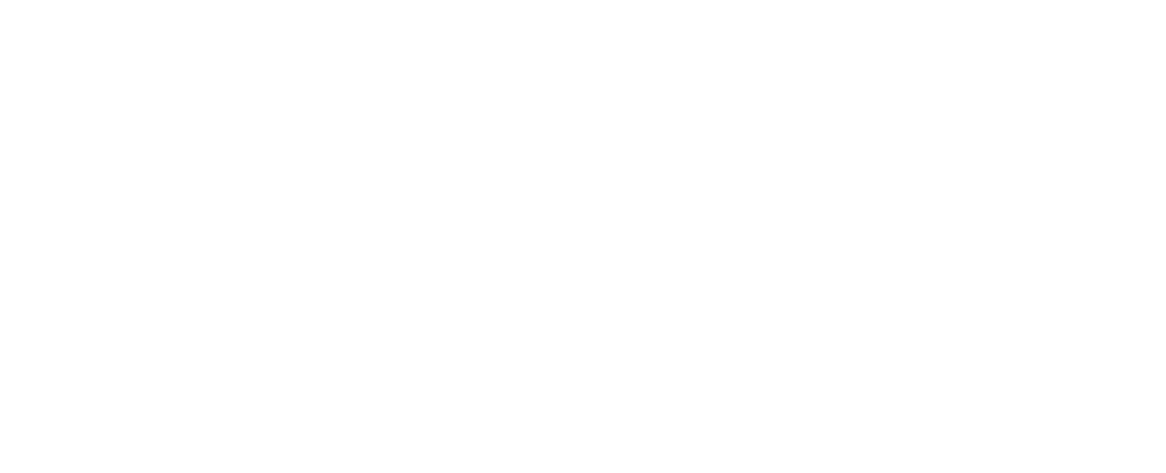 24-Hour Emergency Hotline: 301-662-8800www.heartlyhouse.org
4
Title Page
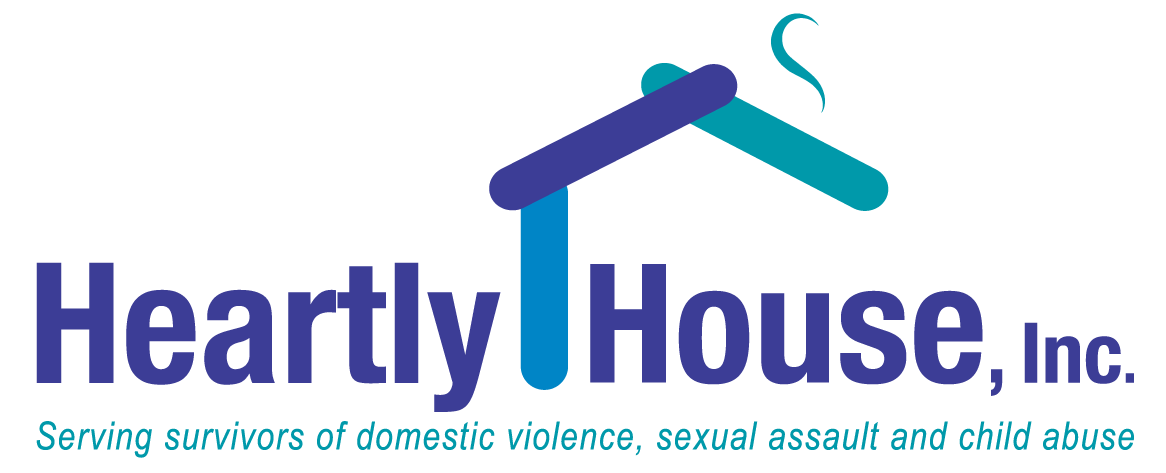 24-Hour Emergency Hotline: 301-662-8800www.heartlyhouse.org
5
Title Page
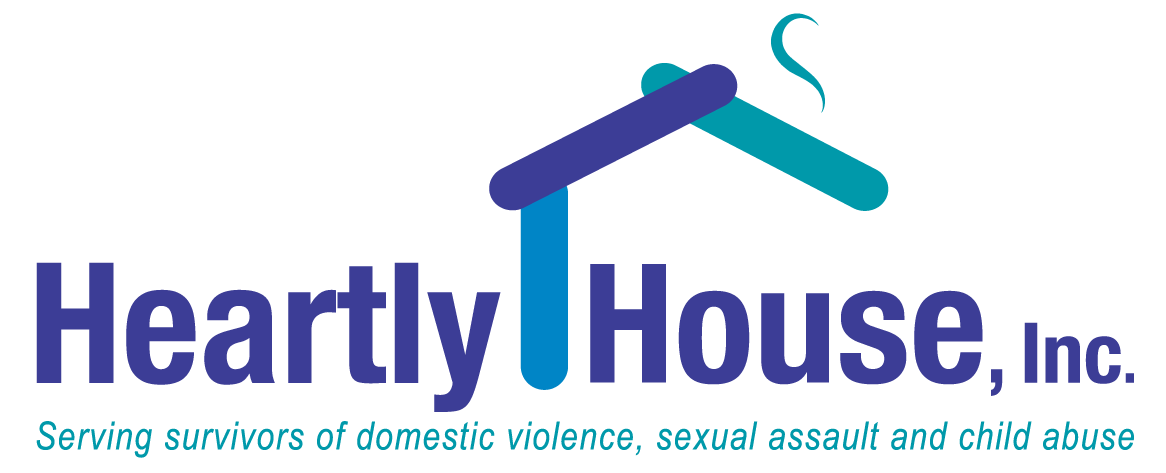 24-Hour Emergency Hotline: 301-662-8800www.heartlyhouse.org
6
Page Slide
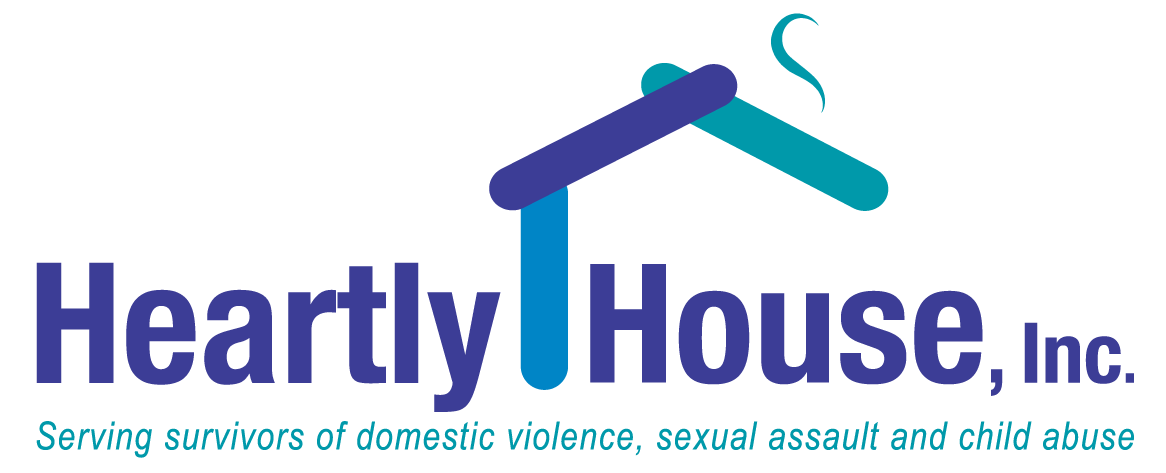 24-Hour Emergency Hotline: 301-662-8800www.heartlyhouse.org
7
Page Slide
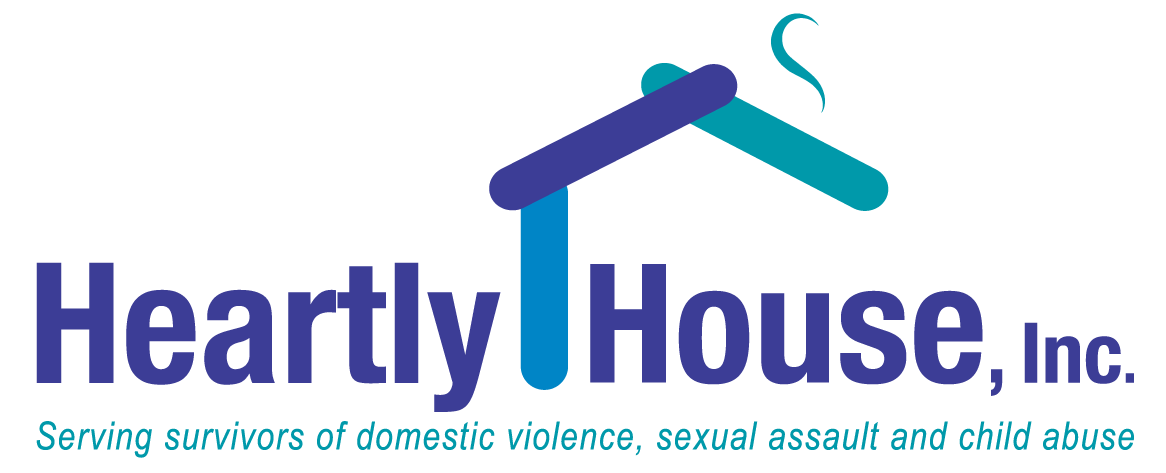 24-Hour Emergency Hotline: 301-662-8800www.heartlyhouse.org
8
Page Slide
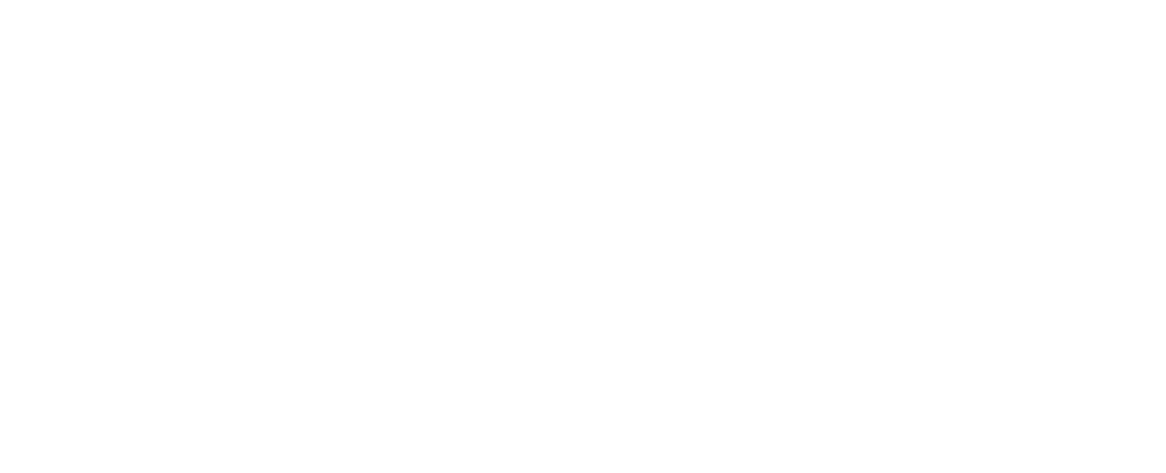 24-Hour Emergency Hotline: 301-662-8800www.heartlyhouse.org
9
Page Slide
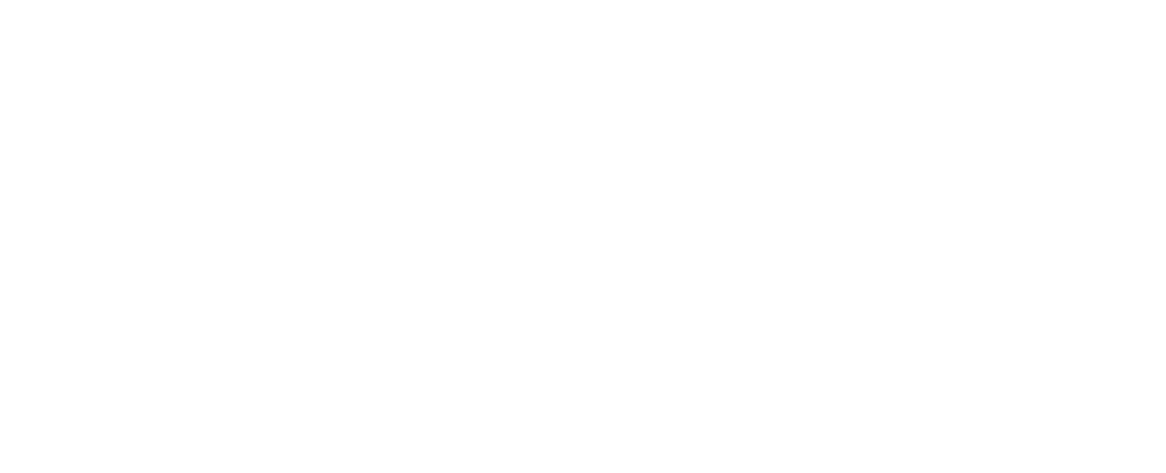 24-Hour Emergency Hotline: 301-662-8800www.heartlyhouse.org
10
Page 
Slide
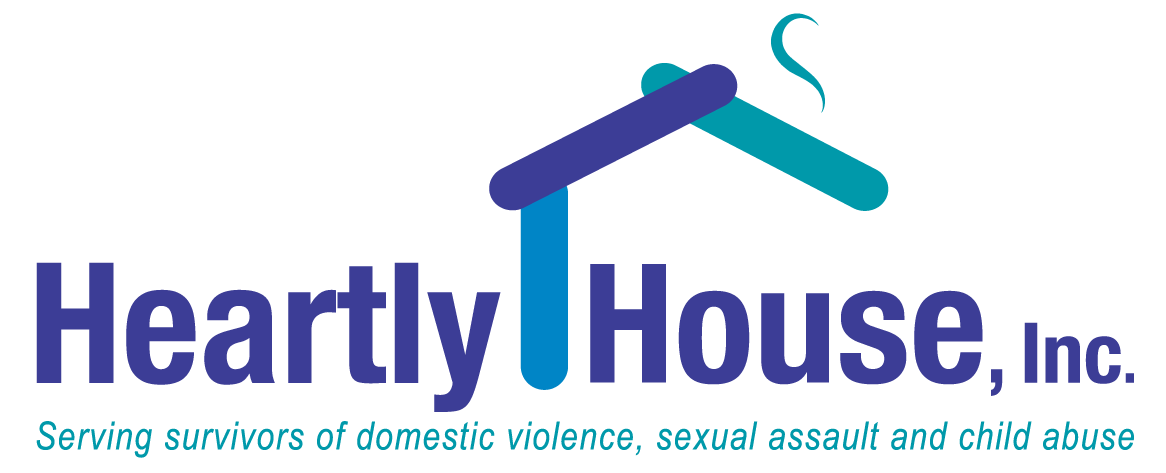 24-Hour Emergency Hotline: 301-662-8800www.heartlyhouse.org
11
Page 
Slide
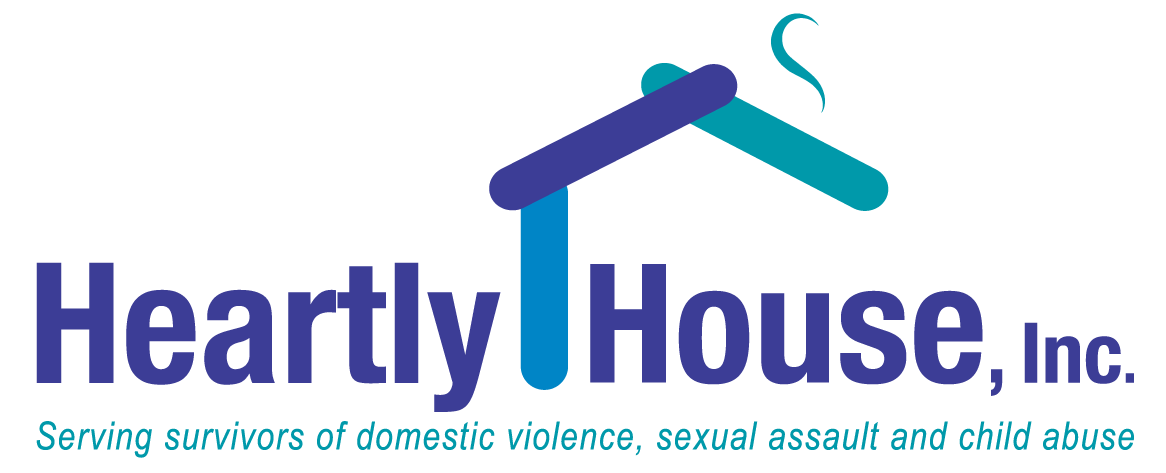 24-Hour Emergency Hotline: 301-662-8800www.heartlyhouse.org
12